Introduction to Lab #2Hexadecimal and Tables
José Nelson Amaral
Hexadecimal Code
American Standard Code for Information Interchange (ASCII)
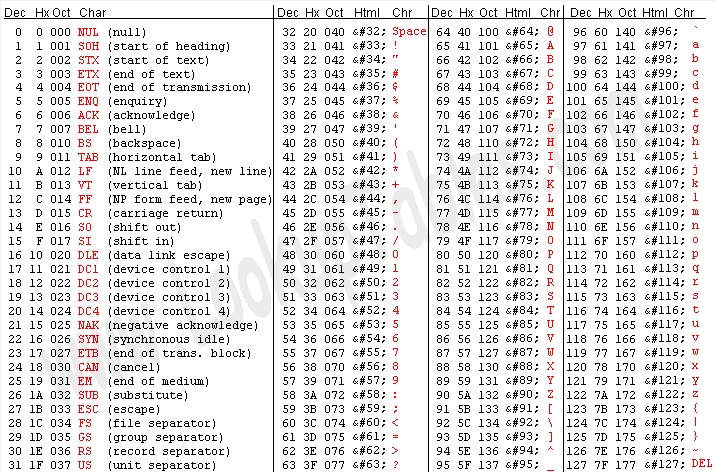 Tables in Assembly
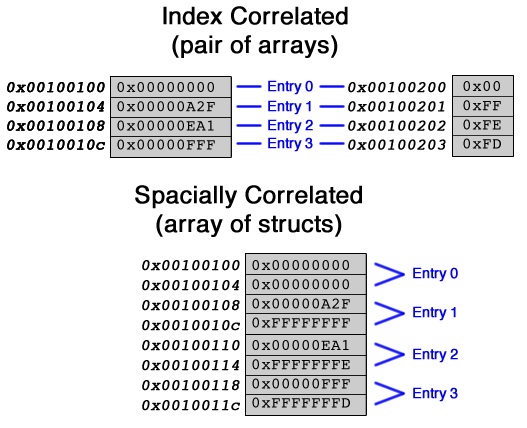 Tables in Assembly
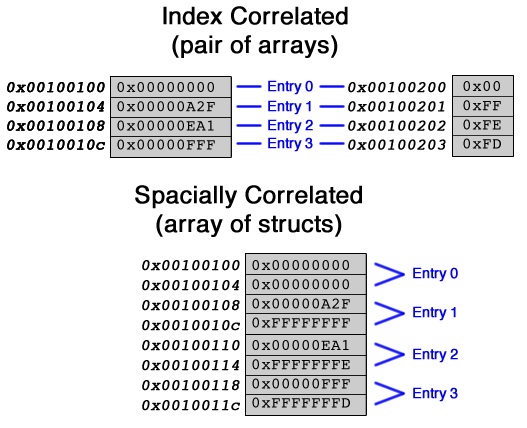 Assignment: readHex
Parameter:
Address of string of eight ASCII characters
a0
‘f’
‘E’
‘d’
‘8’
‘0’
‘D’
‘5’
‘A’
Return Value:
a1 = 1: a non-hexadecimal character found in the string.
a1 = 0: valid hexadecimal number; return value in a0.
Assignment: printHex
Parameter:
Integer value
a0
Output:
Print ASCII characters for hexadecimal representation
Return Value: None
Assignment: CreateCountTable
Parameter: None
Execution:
Create a table to track at most 200 distinct counters.
Each counter will count at most up to 255.
Return Value: None
Assignment: CountIntegerAccess
Parameter:
Integer value
Return Value:
	a0: The number of time this integer value
              has been accessed (including this one).
a0
Execution:
 Is integer value in table?
 Yes: increment counter
 No: Add value to table, set counter to 1.
What to Submit?
A single file, called tables.s.
Make sure the file does not contain a main procedure.